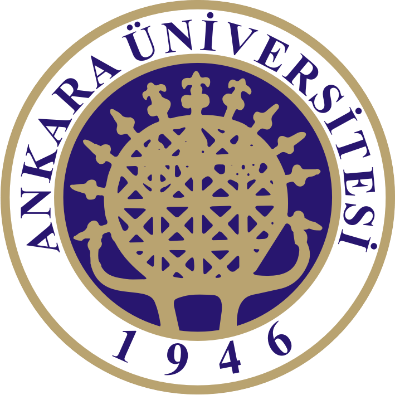 KİM 443 ANALİTİK BİYOKİMYA
KARBOHİDRAT ANALİZLERİ
Prof. Dr. Emel EMREGÜL
Ankara Üniversitesi
Kimya Bölümü
Karbohidratlar
Karbonhidratlar, genel olarak Cn(H2O)n formülü ile gösterilen organik bileşiklerdir. Bitkilerde fotosentez yoluyla sentezlenir. Hayvanlarda birçok hayati dokunun yapı maddesi olarak bulunurlar. Yine hayvanlar ve özellikle bitkiler, kullanmadıkları enerjiyi karbonhidrat olarak depolayabilirler. Hayvanlarda glikojen, bitkilerde nişasta depo karbonhidratları olarak bulunur.
Karbonhidratların Sınıflandırılması
Moleküldeki basit şeker ünitelerinin sayısına göre; Monosakkaritler: Basit şekerler olarak adlandırılan ve gıdalarda fazlaca bulunan en önemli karbonhidrat gurubudur. Örneğin, glikoz, galaktoz, mannoz ve früktoz Disakkaritler: İki monosakkaritin birleşmesiyle meydana gelmişlerdir. Örn; sakkaroz (glikoz-fruktoz), Laktoz (glikoz-galaktoz), maltoz (glikozglikoz) Oligosakkaritler:İkiden daha fazla (3-10) monosakkaritin birleşmesiyle meydana gelmiş şekerlerdir. Örn. Raffinoz (glikoz-galaktoz-fruktoz), stakioz (galaktoz-galaktoz-glikoz-fruktoz). 
Polisakkaritler: Yapısında 10 veya daha fazla (10-5000) monosakkarit molekülü içeren karbonhidratlardır. Örneğin, nişasta, selüloz, pektin
Karbohidrat Tayinleri
Kalitatif Analiz Metotları 
Bu metotlarla bazı gıdalarda karbonhidratların varlığı veya yokluğu araştırılır. 
Molisch Testi: karbonhidratların derişik H2SO4 ile monosakkarite kadar parçalanmasından sonra dehidrate olarak furfurallara dönüşmesi ve bunların da a-naftol ile mor menekşe renk vermesi ile karbonhidrat varlığı test edilir.
Karbohidrat Tayinleri
Benedict testi: Bu testte de, bazı şekerlerin indirgenlik özelliklerinden yararlanılarak tayin işlemleri yapılır. Burada, karbonhidrat alkali şartlarda okside edilir ve bazı elementlerin indirgenmesi sağlanır (Örneğin bakır (+2) bakır (+1) e indirgenir.
Karbohidrat Tayinleri
Barfoed Testi: bakır asetat ve asetik asitten oluşan çözelti kullanılır. Her iki testte Cu+2 iyonları indirgenerek (Cu+1 ) haline dönüşür ve kırmızı-pas renkli Cu2O çökeltisi meydana gelir.
Seliwanoff testi: Bu testle şekerlerin keton gruplarından faydalanılarak karbonhidrat analizleri gerçekleştirilir.
Karbohidrat Tayinleri
Bial’s Testi: pentozlar için (riboz, ksiloz vb.) spesifiktir. Pentozlar sıcak HCl ile hızla furfurallara dönüşür. Ferrik iyonlar ve orsinol varlığında furfurallar mavi-yeşil ve zeytin rengi oluşturur.
İyot testi: Bir çok polisakkaritin iyot ile reaksiyona girerek maviden siyaha kadar değişen bir renk verdiği bilinmektedir. Bu test özellikle nişasta tayininde kullanılmaktadır.
Karbohidrat Tayinleri
Kantitatif Analiz Metodları
Optik analiz metotları 
Refraktif metotlar: Bir şeker çözeltisinin refraktif indeksi, o şekerin konsantrasyonu ile direkt olarak ilgilidir.
Polarimetrik metotlar: Optik rotasyon yöntemi adı da verilen bu metot, şekerlerin polarize ışık düzlemini, konsantrasyonları oranında çevirmeleri ilkesine dayanmaktadır.
UV-visible spektroskopisi ve kolorimetrik yöntemler: UV visible spektrofotometreler kullanılarak bir çok karbonhidratın analizi yapılabilmektedir.
Karbohidrat Tayinleri
Titrimetrik (indirgenme-yükseltgenmeye dayalı) metotlar: Bazı şekerlerin ihtiva ettiği serbest aldehit ve keton gruplarının indirgenlik özelliğinden faydalanılarak gerçekleştirilen kimyasal analiz metotlarıdır.